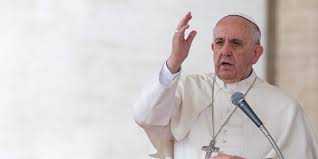 “Espero que todas as comunidades se esforcem por atuar os meios necessários  para avançar no caminho duma conversão pastoral e missionária, que não pode deixar as coisas como estão”.
					Papa Francisco
DÍZIMO:
uma proposta bíblica
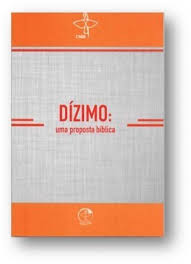 A corresponsabilidade na manutenção da comunidade eclesial
“Vivemos em um ambiente cultural de idolatra ao dinheiro. (...) Mas e o mundo tem os recursos financeiros como regra absoluta de vida e meta a ser conquistada a qualquer custo, não é assim na Igreja. No uso dos recursos financeiros para a realização de sua missão, a regra de ouro está no poder de Deus, como bem ilustraram os Padres no Concílio Vaticano II:
Quando os Apostólos, seus sucessores e seus colaboradores são enviados para anunciar aos homens Cristo, Salvador do mundo, baseiam-se, ao exercer seu apostolado, no poder de Deus, que com frequência dá a conhecer o poder do Evangelho  na fraqueza das testemunhas. Todos aqueles que se dedicam ao ministério da Palavra de Deus, é preciso que lancem mão de caminho e meios próprios ao Evangelho, que diferem, em muitos pontos da cidade terrestre.
A experiência de fé: o dízimo
A experiência do dízimo é para o homem de fé, que conhece a Deus e se compromete com o seu Reino. Para aqueles que vivem a fé superficialmente ou não fazem um verdadeiro encontro com Deus, como fizeram os Patriarcas e Tobias, haverá muita dificuldade em fazer a experiência do dízimo.
A experiência de fé: as contribuições espontâneas
A Igreja vivia nas catacumbas, tinha uma estrutura organizacional e pastoral mínima, segundo as possibilidades do contexto político e se mantinha com as ofertas espontâneas dos fiéis. Este modo de manter a Igreja e seus ministros perdurou por séculos, pois até o Edito de Milão, quando puderam viver publicamente a fé e organizar as Igrejas locais, as ofertas espontâneas dos fiéis continuavam sendo suficientes para suprir as necessidades das comunidades.
A experiência de fé: instituição do dízimo na Igreja
Por ocasião da proclamação da República, o governo provisório decreta em 1890 a separação entre a Igreja e o Estado , e determina que pagará a côngrua do clero somente até 1891.
A Igreja no Brasil adquire sua liberdade de ação e também patrimonial. Tem o direito de organizar e prover a sua própria manutenção, sem intervenção do estado.
Experiência de fé: a renovação da paróquia e o restabelecimento do dízimo
Em 1890, os bispos conclamam o povo e o clero para que juntos trabalhem na edificação da Igreja, mas somente a partir da fundação da CNBB que tem início, a nível nacional, a reflexão sobre a situação da Igreja no Brasil e suas necessidades, inclusive as necessidades econômicas.
 o dízimo, materialmente considerado, corresponde ao dever dos fiéis de contribuir com a Igreja, as obras de apostolado e de caridade.
Também o Catecismo da Igreja Católica, nas novas versões (1956) em uso no Brasil, apresenta o dízimo como mandamento da Igreja. O quinto mandamento: “Nos catecismos antigos, líamos: ‘pagar dízimo e primícias’. Nos modernos lemos: ‘ pagar dízimo segundo o costume’”.
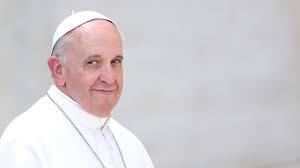 “No campo da economia é necessário desenvolver um sistema que, tendo em consideração que os meios materiais são destinados exclusivamente à missão espiritual da Igreja, garanta a cada realidade eclesial o que lhe é necessário e a liberdade para a sua atividade pastoral.” Papa Francisco
Esta é a força do sistema do dízimo, garantir a liberdade para uma frutuosa missão.
Espiritualidade do Dízimo
CRIAR COMUNIDADE
Somos individuais, mas Deus não nos fez para vivermos na solidão, e como eu gosto de lembrar, a primeira coisa que Deus disse acerca da humanidade foi: “ não é bom o homem ficar só”.
É nosso destino criar comunidade, criar comunhão, e isso acontece por meio de conhecimento e de amor; então as pessoas alcançam a plenitude por meio da comunhão.
Espiritualidade do Dízimo
O problema com a rifa, o bingo e coisas semelhantes é que essas coisas deixam de lado o aspecto primário de “formar o corpo de Cristo.”
Mesmo se todos os problemas financeiros de uma paróquia pudessem ser resolvidos através de um imenso bingo, a perda seria maior que o ganho. Por quê? Porque tudo permaneceria no âmbito econômico. E o dízimo vai exatamente na direção contrária. O dízimo compreende que o econômico deve ser “espiritualizado”.
Espiritualidade do Dízimo
Nós vivemos o espiritual através do físico. Nós somos corpo e espírito, e nós manifestamos esse amo uns pelos outros e a nossa pertença uns aos outros, através do nosso cuidado pelas necessidades uns dos outros, começando precisamente com as necessidades físicas e econômicas.
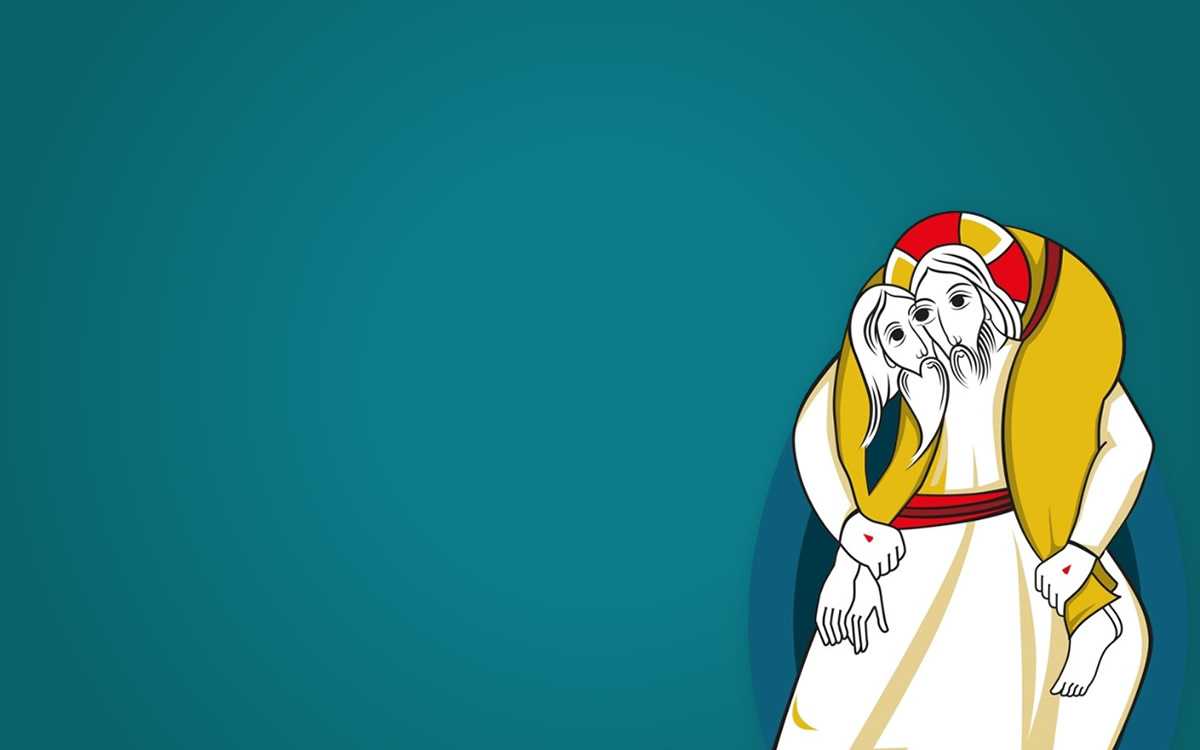 Espiritualidade do Dízimo
“Filhinhos, não amemos só com palavras e de boca, mas com ações e de verdade” (1 Jo 3,18)
Espiritualidade do Dízimo
Se o dízimo os capacita a crescer na consciência de ser uma comunidade e a construir uma comunidade, o dízimo também espontaneamente alarga as dimensões da comunidade. 
Da mesma forma que uma atitude fundamentalmente egoísta nos torna cada vez mais centrado em nós mesmos, uma atitude fundamentalmente generosa faz nosso coração sair cada vez mais em direção as pessoas.
Espiritualidade do Dízimo
É muito bom ajudar com as necessidades físicas, mas se é só isto e todos assistirem a Missa dominical e os membros da paróquia  não se veem domingo a domingo será que estamos falando de uma comunidade? Acho que não! Estamos falando de um posto de gasolina sacramental. Então, acredito que o dízimo nos inspira a pensar que uma comunidade paroquial precisa de mais contato, maior contato do que vem através de uma simples assistência à Missa Dominical.
Espiritualidade do Dízimo
C
Deve haver também o dom do tempo, o dom da dedicação, o dom do interesse em criar laços dentro da paróquia. Se paróquia não é família, o que é? Se paróquia não é família, o dízimo é só uma forma de assistência social, talvez melhor feita pelo governo. Então ó dízimo nos empurra para uma pertença afetiva entre os membros da paróquia.
Espiritualidade do Dízimo
Não basta só dar dinheiro. Tem que dar tempo também, afeto também, energia também. Isto é indispensável para uma comunidade paroquial.
“Eu acho que vocês são muito abençoados em pertencer a um movimento que busca reverter o processo rumo ao isolamento, vocês trabalham para a formação de uma assembleia viva, interpessoal de fiéis, esta assembleia que nós chamamos de “Igreja”.